краевое государственное бюджетное
профессиональное образовательное учреждение
«Ребрихинский лицей профессионального образования»
Проект  
«Апробация  и внедрение 
образовательной программы,
разработанной в соответствии
с требованиями  ФГОС СПО 
по специальности 43.02.15 
Поварское  и кондитерское дело»
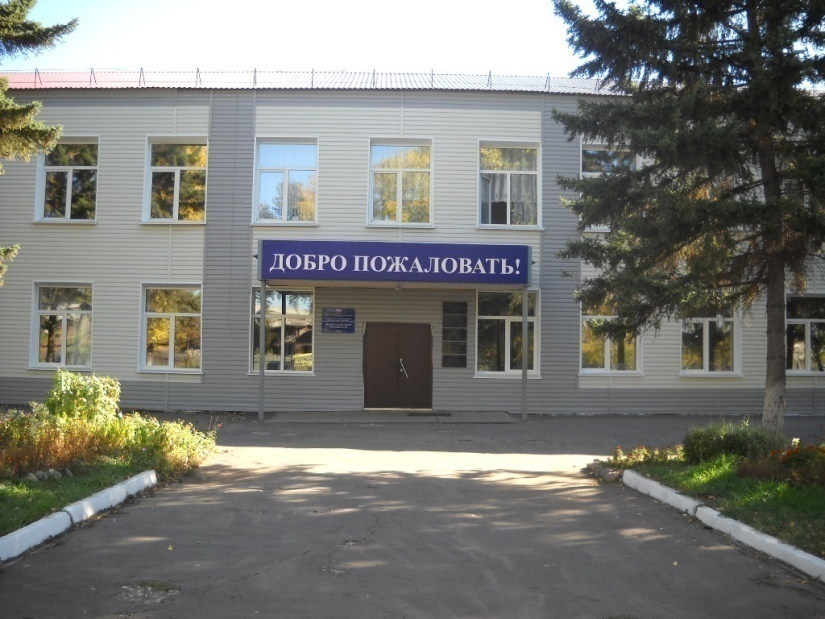 Результаты апробации ПСП в Алтайском крае
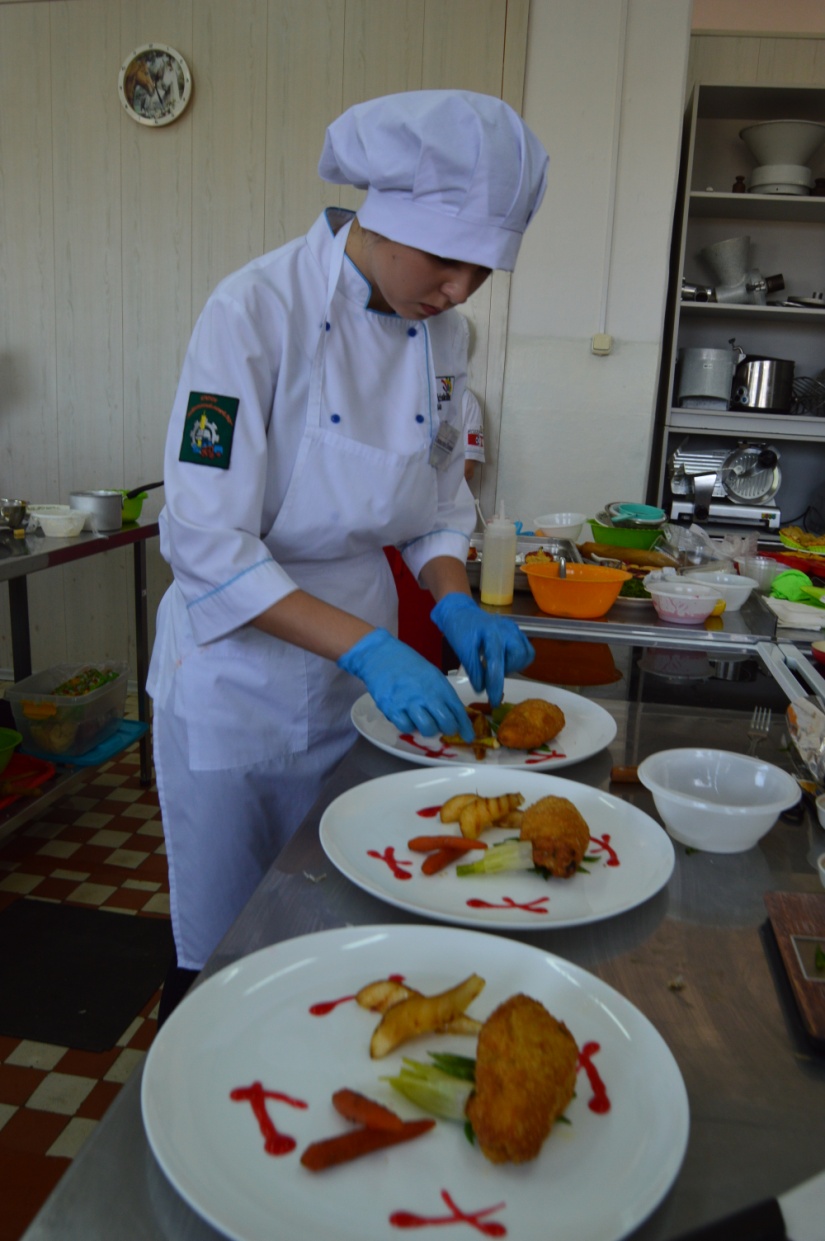 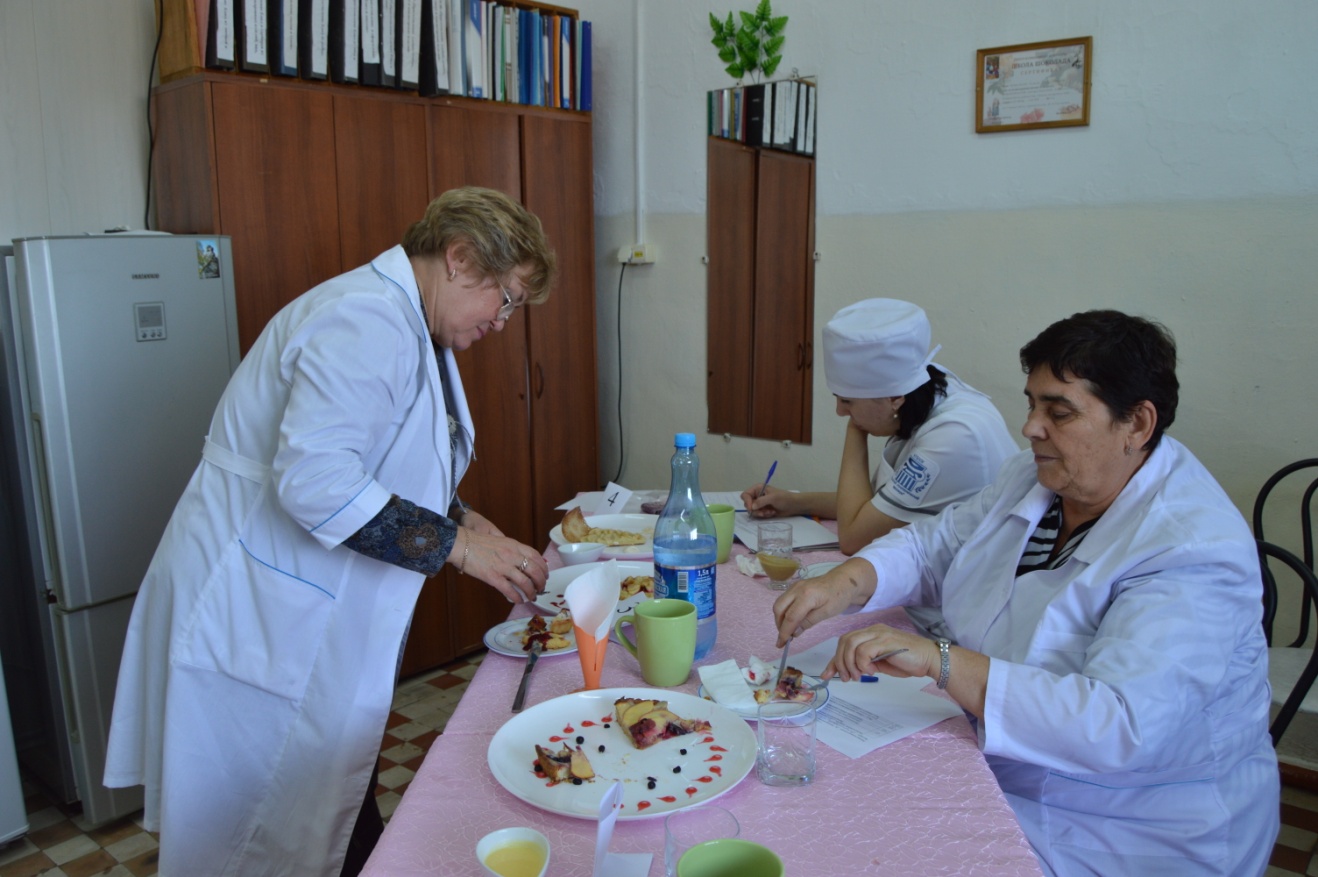 Основные потребители результатов
Студенты
Педагогические работники лицея
Профессиональные образовательные учреждения, планирующие переход на ФГОС СПО 43.02.15 Поварское и кондитерское дело.
Работодатели
Основные  концептуальные положения проекта
Цель: Обеспечить подготовку высококвалифицированных специалистов по 43.02.15 Поварское и кондитерское дело, отвечающих современным требованиям рынка труда в условиях реализации ФГОС СПО нового поколения. 

Задачи:
1. Создать условия для апробации и апробировать образовательную программу в соответствии с ФГОС СПО по специальности  43.02.15 Поварское и кондитерское дело в деятельности КГБПОУ «Ребрихинский лицей профессионального образования».
2. Разработать и апробировать модель совмещения теоретического обучения с практическим обучением на базе предприятий общественного питания. 
3. Обеспечить условия внедрения в образовательный процесс нового инструмента оценки качества подготовки специалистов в форме демонстрационного экзамена.
4. Организация и проведение мониторинга апробации образовательной программы.
Проектная группа
Система управления проектом
Этапы реализации проекта
Организационный 
(июнь – декабрь 2017 г.)
Внедренческий 
(сентябрь 2017 – июнь 2021 г.)
Аналитический 
(июнь 2021 – октябрь 2021 г.)
Промежуточные результаты
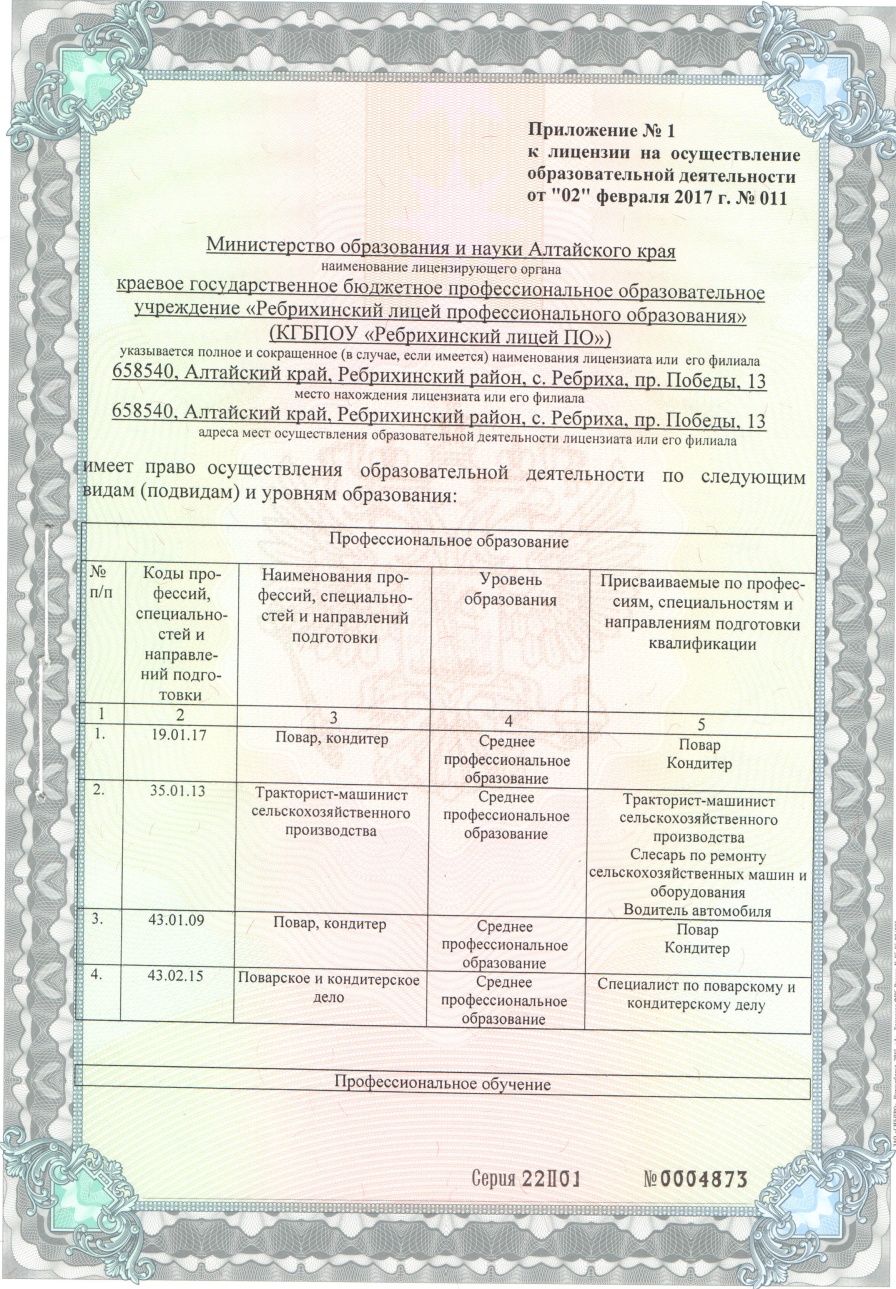 Промежуточные результаты
Промежуточные результаты
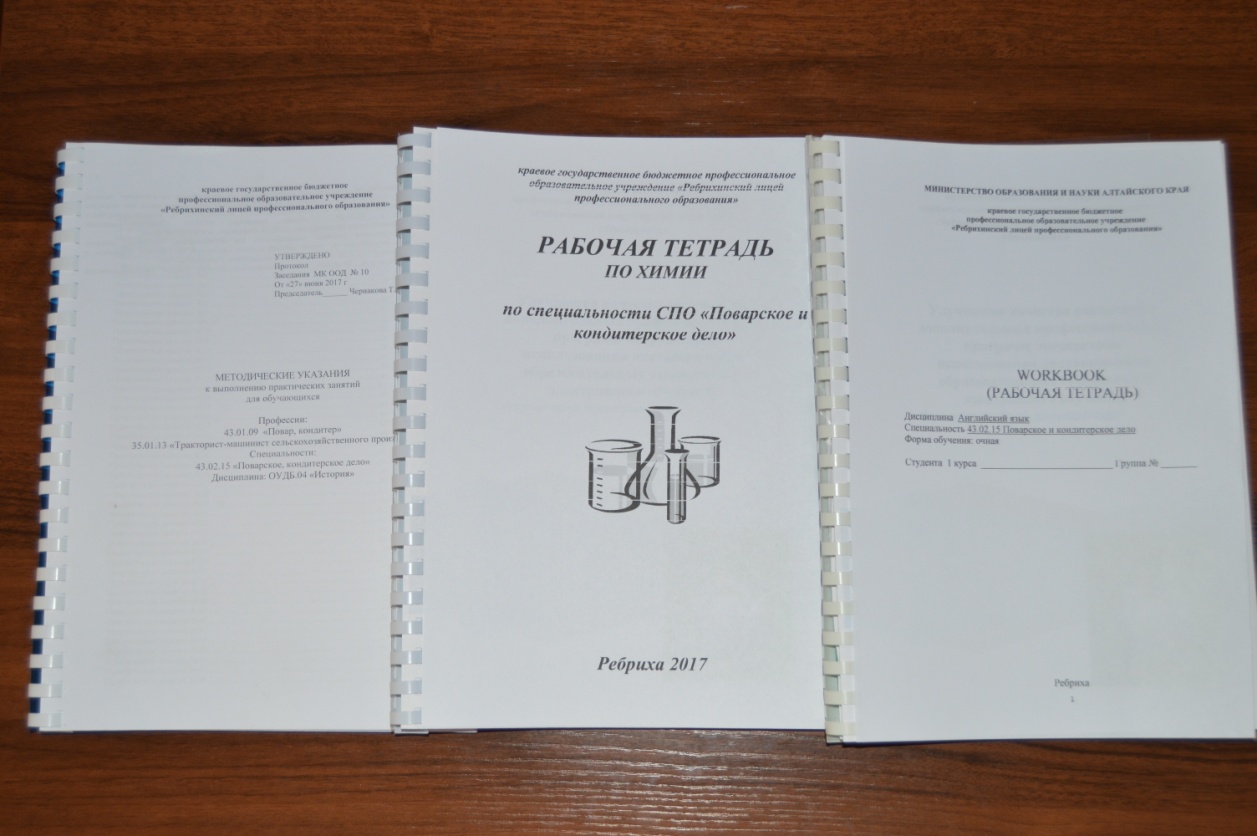 Промежуточные результаты
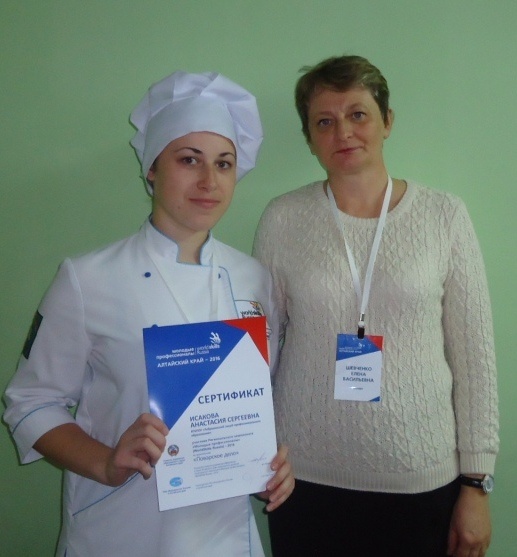 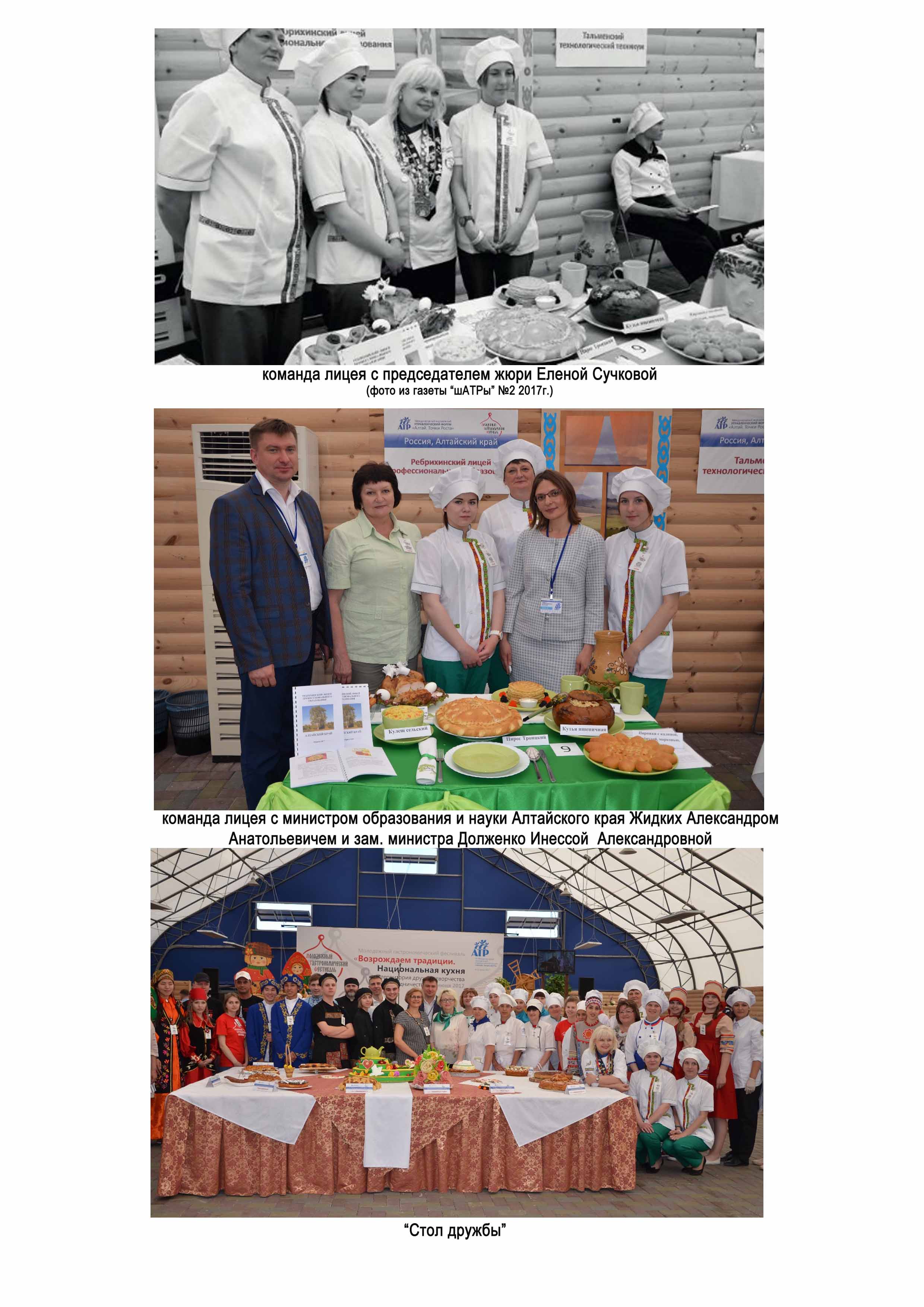 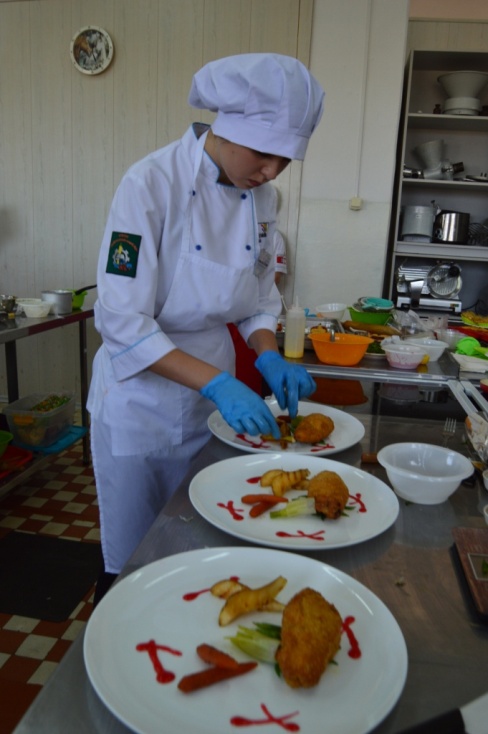 Планируемые результаты
1. Разработанная образовательная программа (результат, выраженный в продуктной форме).
2. Условия реализации образовательной программы приведены в соответствие с требованиями ФГОС СПО по специальности 43.02.15 Поварское и кондитерское дело.
3. Разработана и апробирована модель совмещения теоретического обучения с практическим обучением на базе предприятий общественного питания. 
4. Государственная итоговая аттестация выпускников проводится в форме демонстрационного экзамена (доля выпускников прошедших процедуру ДЭ и продемонстрировавших уровень подготовки, соответствующий Ворлдскиллс Россия  составляет 50%).
5. Все студенты являются участниками внутрилицейского чемпионата «Молодые профессионалы».
6. Материально-техническая база по специальности Поварское и кондитерское дело приведена в соответствие с требованиями ПООП.
7. Подготовлен  эксперт для проведения демонстрационного экзамена и чемпионатов «Молодые профессионалы»
Разработанные продукты, позволяющие обеспечить распространение инновационного опыта
Нормативные документы (локальные)
Положение о ГИА;
Положение о базовом предприятии;
Инструкция по проведению ДЭ;
Положение о наставничестве;
Программа дуального обучения;
Порядок организации дуального обучения
Программно-методические документы:
ОПОП с приложениями;
КИМы текущей и промежуточной аттестации;
программа ГИА;
методические рекомендации и указания по организации образовательного процесса конкретизировать;
учебно-методические материалы для обучающихся по освоению образовательной программы (в том числе ЭОР)
краевое государственное бюджетное
профессиональное образовательное учреждение
«Ребрихинский лицей профессионального образования»
Проект  
«Апробация  и внедрение 
образовательной программы,
разработанной в соответствии
с требованиями  ФГОС СПО 
по специальности 43.02.15 
Поварское  и кондитерское дело»
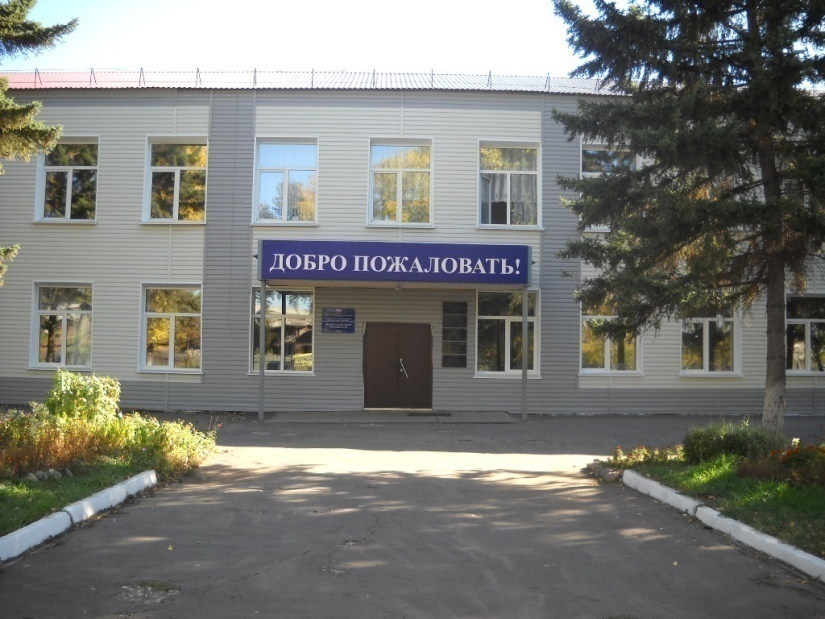 Результаты апробации ПСП в Алтайском крае
e-mail: pu70-rebriha@mail.ru